Work Life Balance
Types of Boundaries
Boundary Violations
External physical boundaries:
Standing in someone else's personal space 
A person getting into your personal space 
Touching a person without permission 
Touching someone's belongings without permission 
Reading text without permission
Exposing people to illness.
Internal boundary violations:  
Yelling or screaming 
Making someone feel worthless making fun of somebody 
Lying to someone
Attempting to control someone with passive aggressive type behavior 
Being sarcastic
Interrupting
Blaming 
Not keeping a commitment
Why Setting Boundaries is Hard
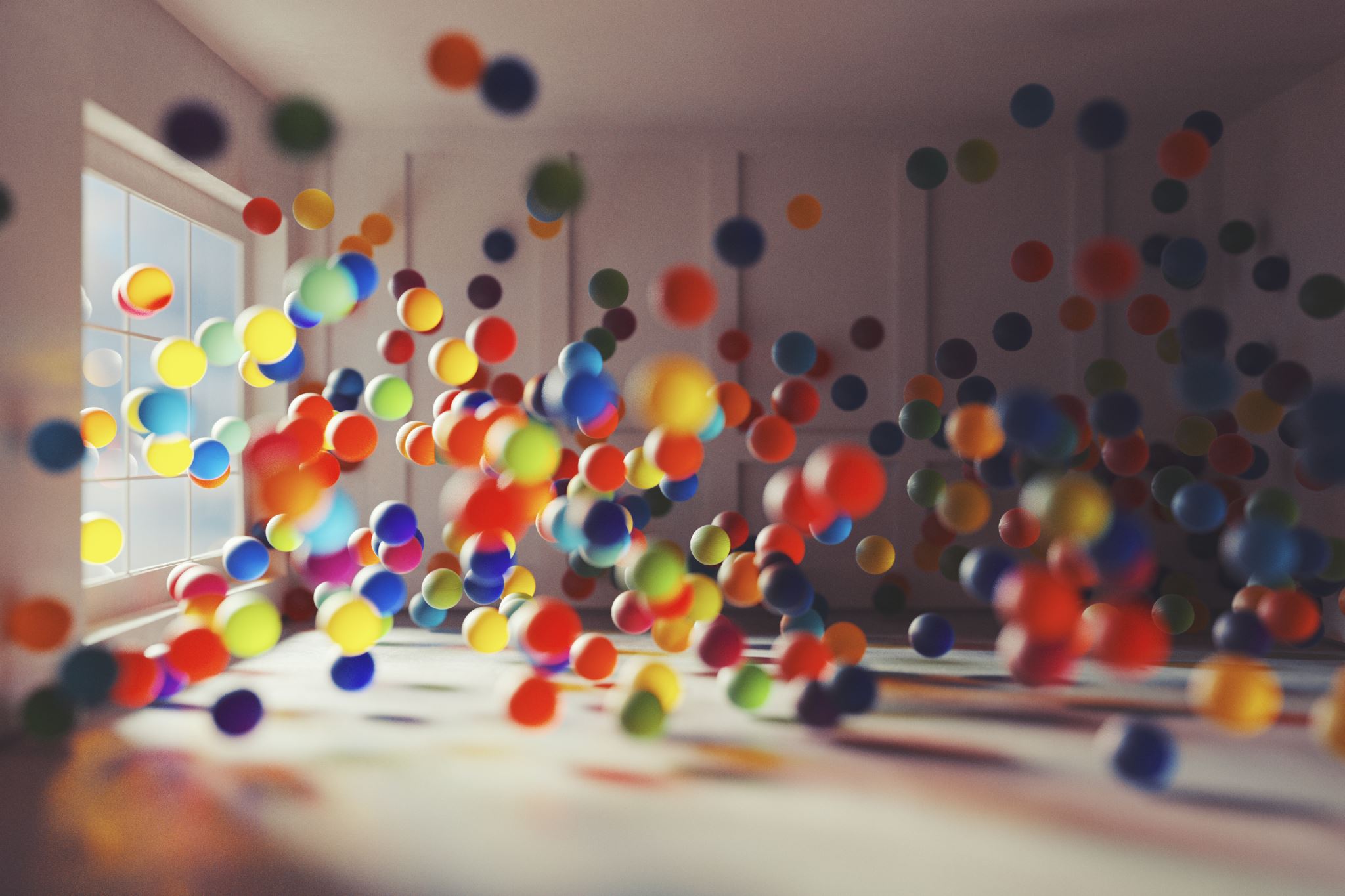 Common Reactions to Boundaries
Resistance: someone's not going to just automatically be happy when you aren't doing what they would like or if you're changing your behavior pattern.  They may try to talk you into things. 
Anger of the other party
Feelings of guilt or guilt placed on you by others.  For example, “How could you do this to me after all I have done for you?”   “If you really loved me , you would make this telephone call for me. “  “What kind of Christian are you I thought you were supposed to put others before yourself. “
Counter moves by trying to stick it to you because you're doing something to them  
The person the boundary has been set with may have pain as a result of you're setting a boundary.  They may reap their own consequences of their own actions because you're setting a boundary and not coming in and saving the day.
Internally you may feel: fear, anger, loneliness.
How to Set Boundaries
Template of how boundaries should be built:
Identify where you may compromise or allow wrongful behaviors in your life because you don’t want to upset or lose a person.  
Write a list of those behaviors along with the name of the person.  I cannot allow name the behavior in my life.  If  person’s name engages in that behavior in my life, I need to impose a consequence to protect me from the harmful effect it may impose on my life.
Apply the consequence.  If this person continually breaks this boundary without sorrow or change, I am willing to follow through on a consequence including:_________-.
Examples of Boundaries
No
I need to have some personal time
That is not allowed.  What you are doing is hurtful.
Let’s compromise.
I need you to do this first. Then we can do ___.
While I trust your judgments, I still need you to follow some rules.  We can discuss them together.
I cannot agree to this.  You have to meet me halfway on this issue.
I prefer not to discuss this topic with you.  It makes me feel uncomfortable.
I understand where you are coming from, but if you break these rules, there will be consequences.
We have a different approach to managing things.  I would appreciate your respect in my role in managing my team my way..
I won’t be able to take on another project right now and complete it and the other projects I have by the deadline.  Can we extend the deadline or see if someone else can help work on this?
I am working on something else right now, but I can meet with you at 2 pm to discuss your questions.
Examples of Boundaries
How to be a Supportive Manager
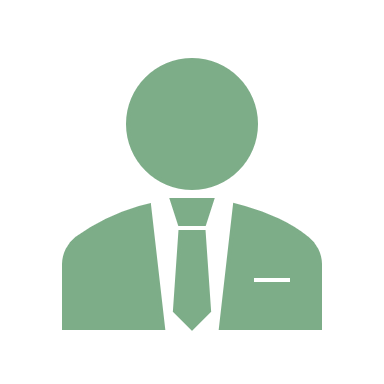 Know what your employees are striving for.
Establish a code of conduct and enforce.
Establish boundaries for employees such a limiting working too much overtime.
Set a good example by following and enforcing the code of conduct and established boundaries.
Let employees know what their options are for setting boundaries.